Business TrackerThe ideal tool to manage your in-force contracts

April 2020
Business Tracker is:
An electronic and secure tool to exchange information, including for:
Insurance
Claims 
Transactions
Documents sent to your client
Sales opportunities (Life contract events)
Savings
Confirmation of transactions or Reset confirmation
New issue or Contribution
ACTIONS
INFORMATION
CENTRALIZED
PRIVILEGED ACCESS
OPPORTUNITIES
CLEAR MESSAGES
SECURE
Business Tracker
A MUST-HAVE
* New business not available at this time
How to access the Business Tracker
1- Visit ia.ca/advisorcentre, then log in.
2- You simply have to click on Business Tracker in your Advisor Centre!
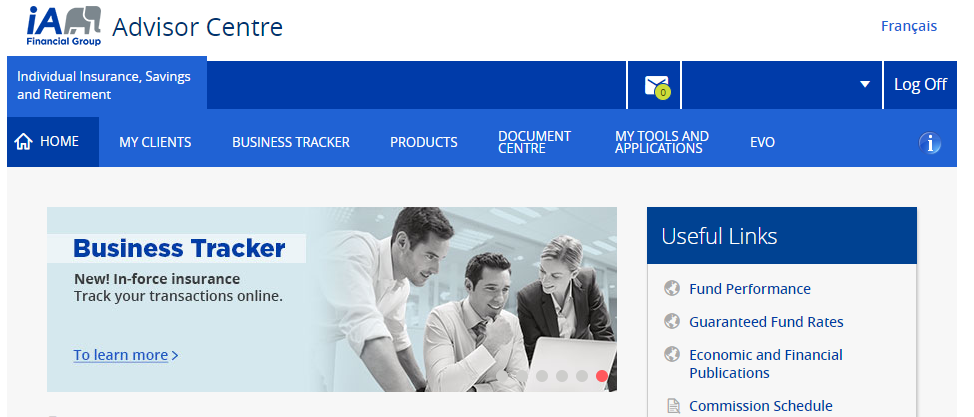 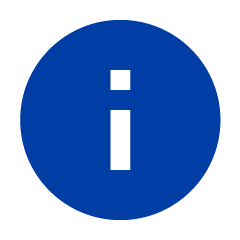 To know how to sign up to the Advisor Centre Consult the annex on page 19.
Door opener to sales opportunities
See sales opportunities at a glance.
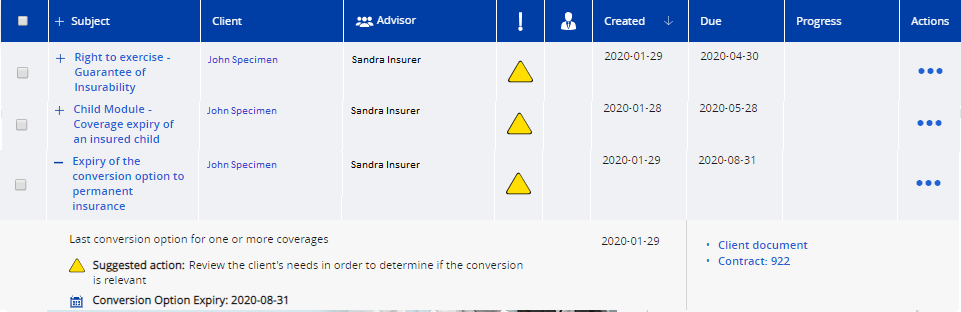 Examples
Some documents sent to your client
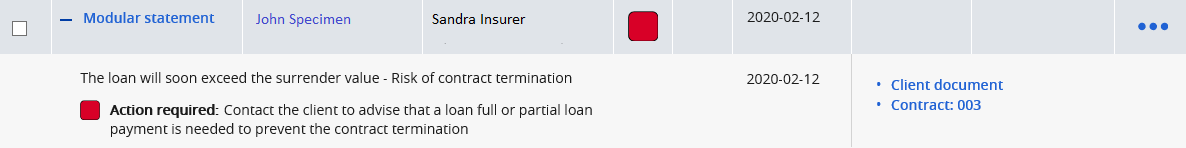 Examples Events that may have an impact on the client
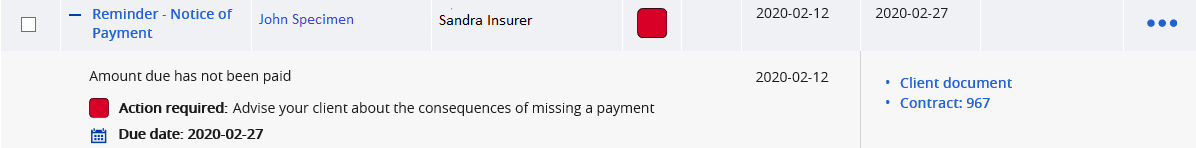 One-click access to document sent to your client
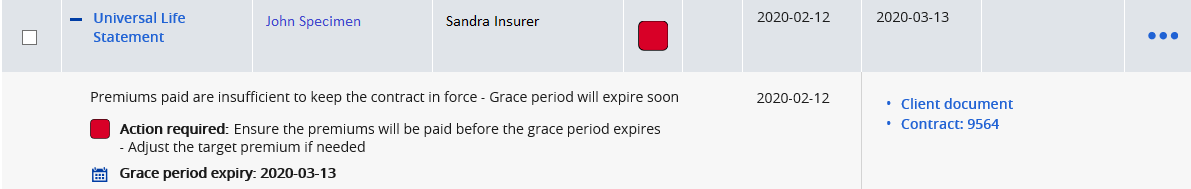 Droit d’exercice – Garantie d’assurabilité
Tracking insurance transactions
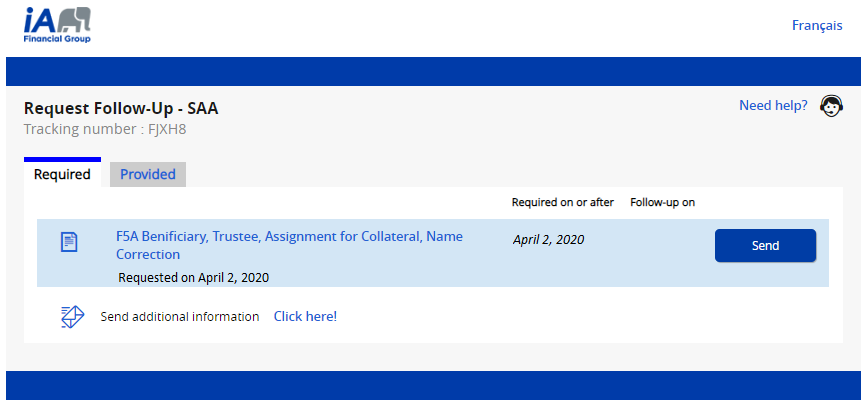 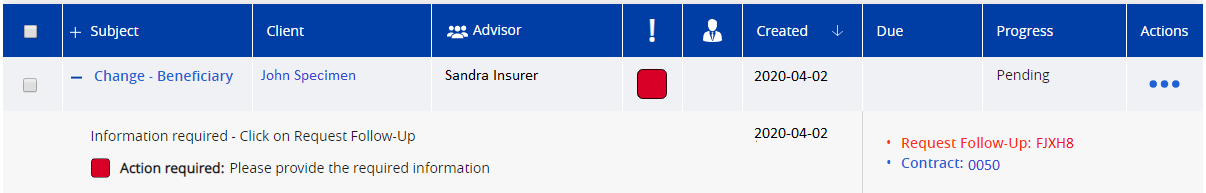 THE channel to use to send missing information
See the completed steps, from receipt to the processing of the transaction
Starting April 26th, 2020
No searching required!Click to download

Missing or incomplete formsQuestions / Answers
Click on Request Follow-Up to see and send the missing information
Tracking claims
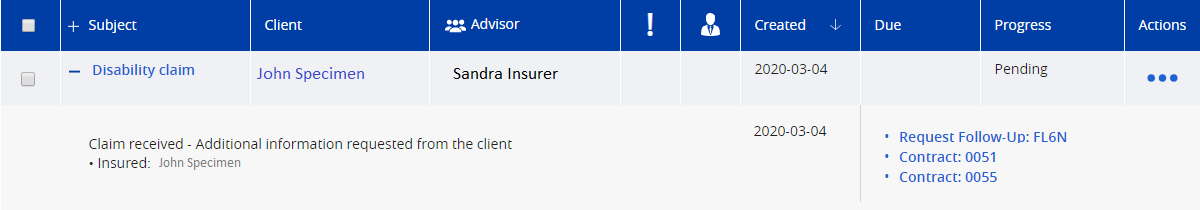 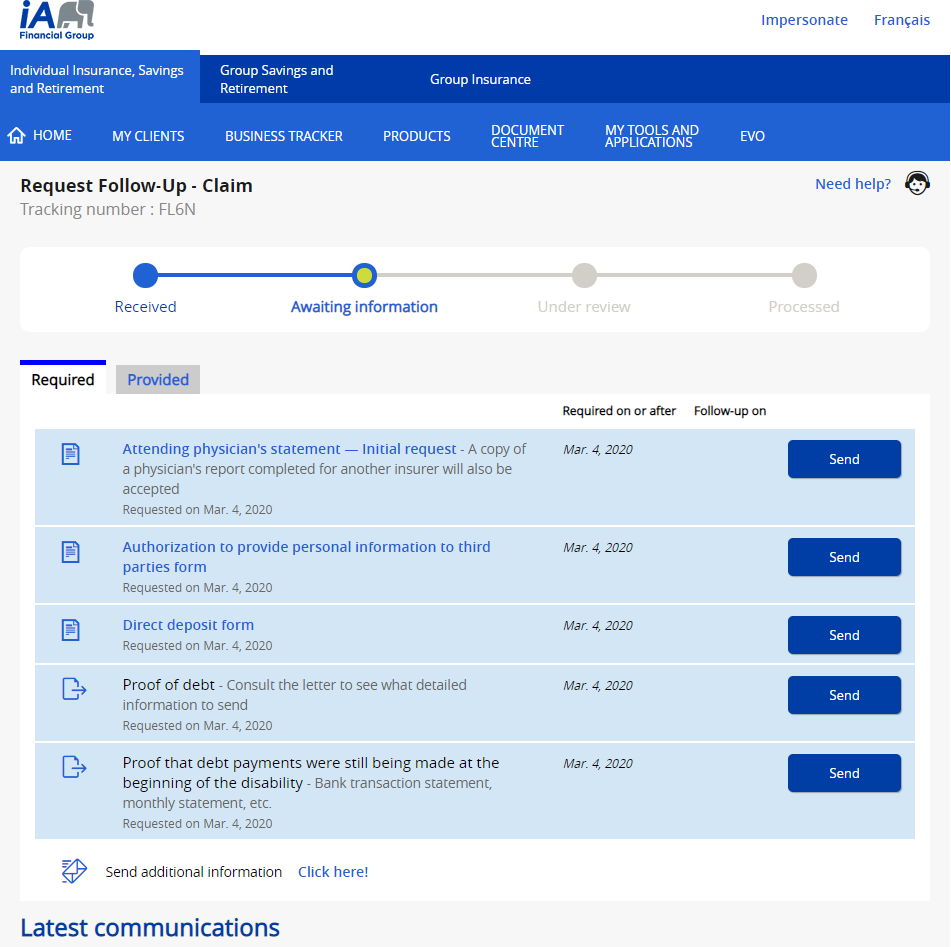 One-click access to detailed information regarding claims.
Features
Importance
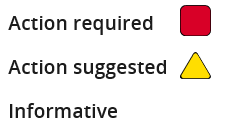 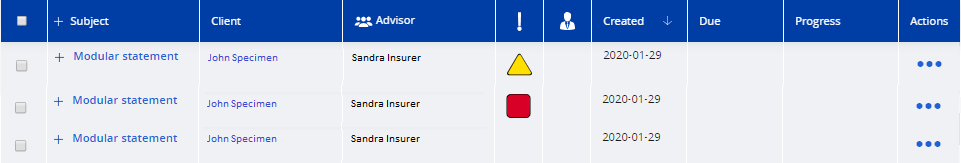 Clear instructions regarding 
actions required or 
suggested on your part.
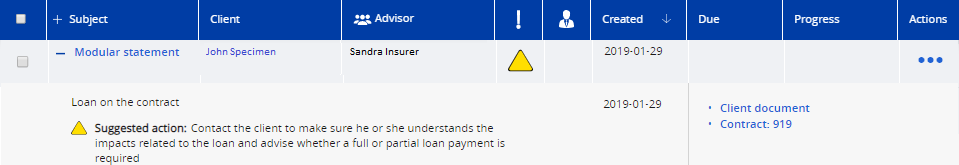 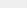 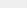 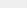 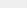 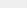 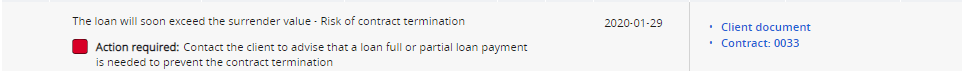 Filters and search
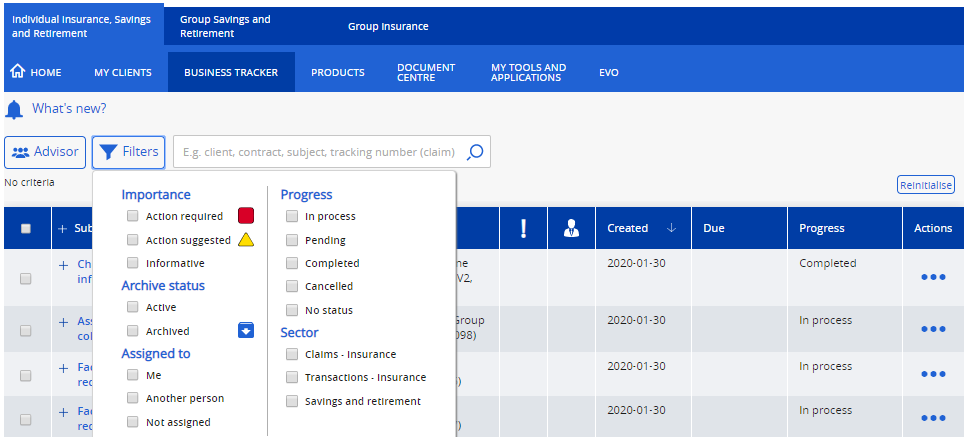 Powerful filter, sort and search functions.
Client information
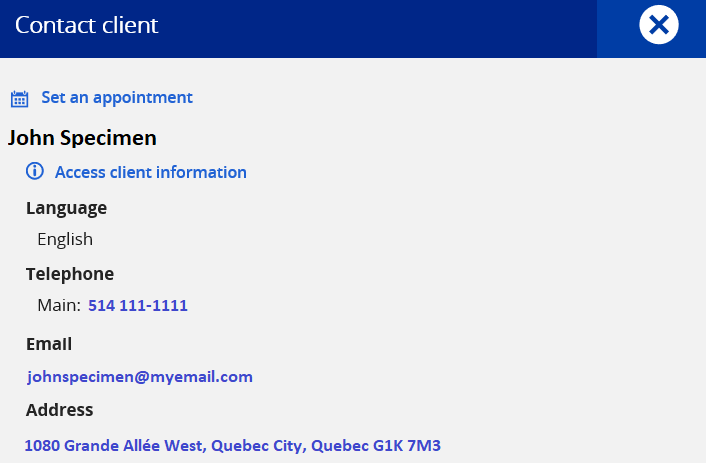 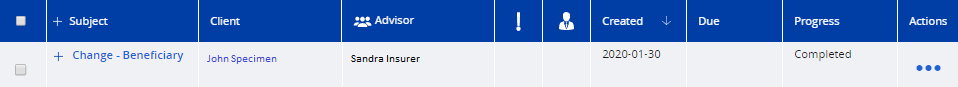 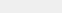 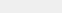 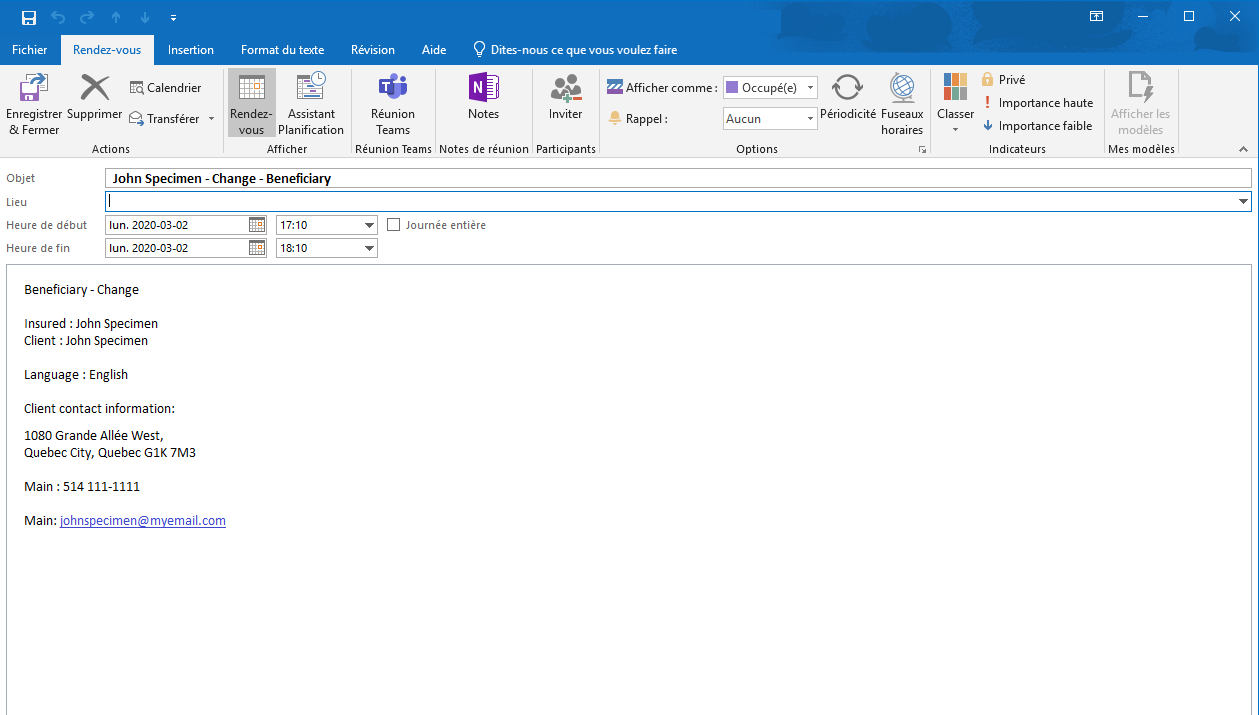 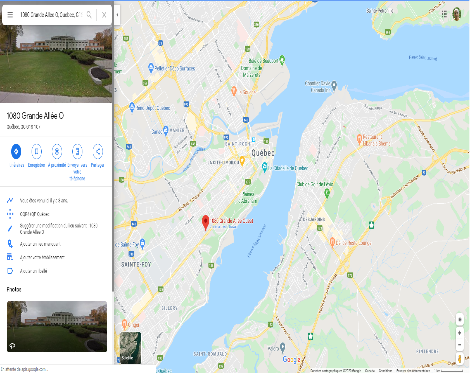 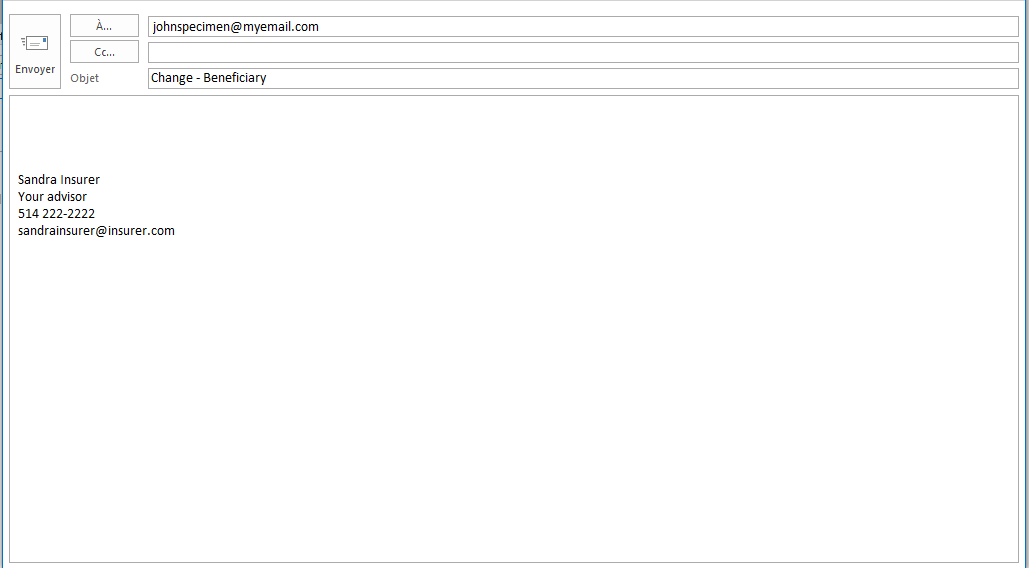 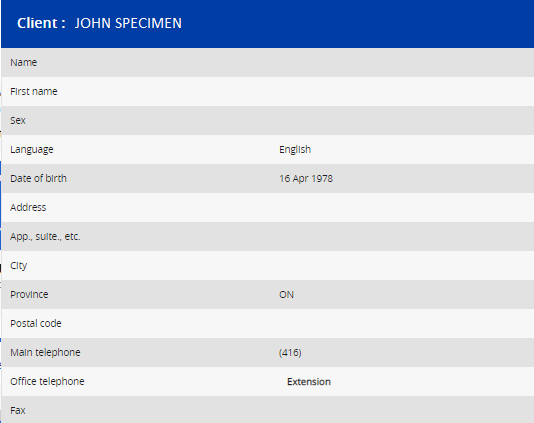 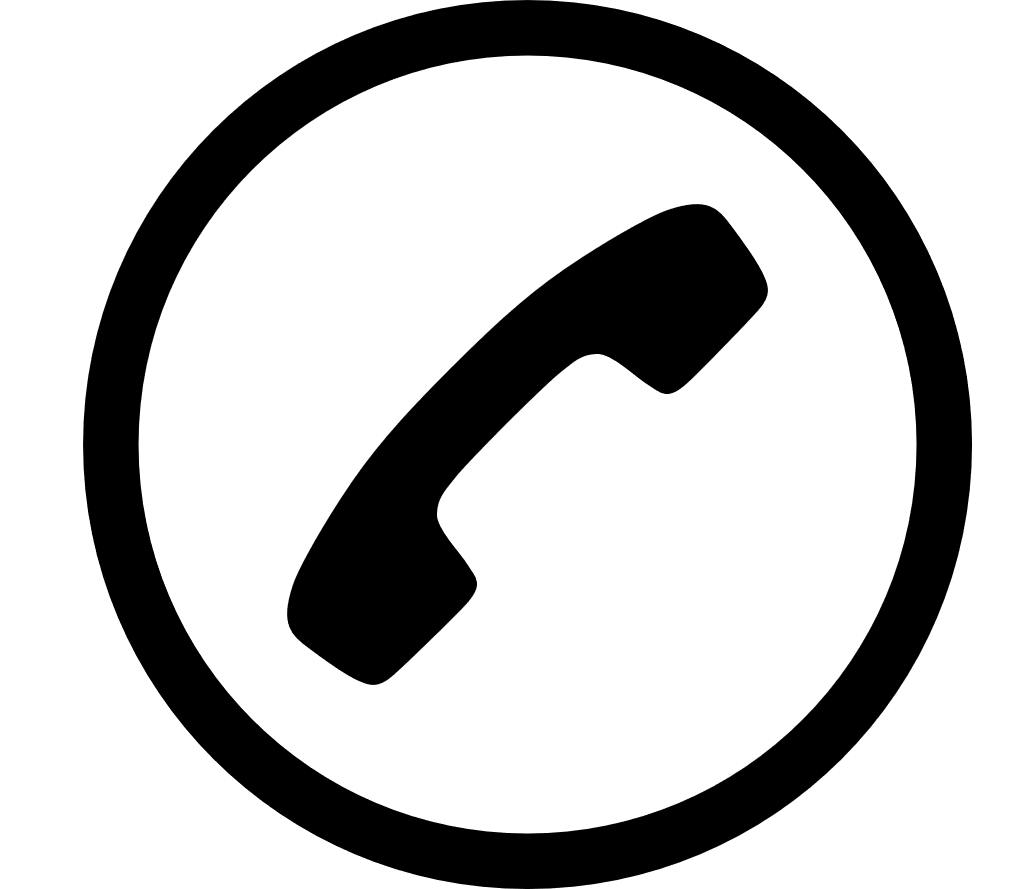 Clickable links – Detailed information
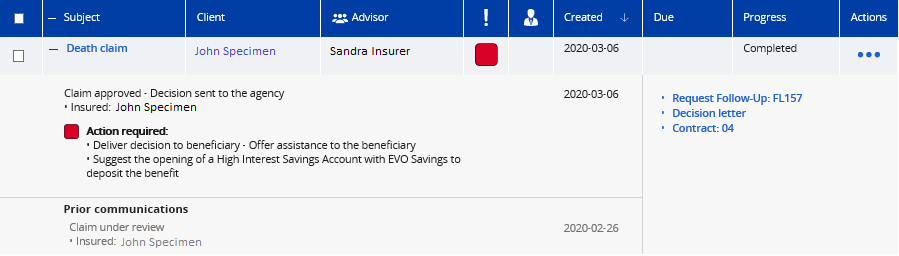 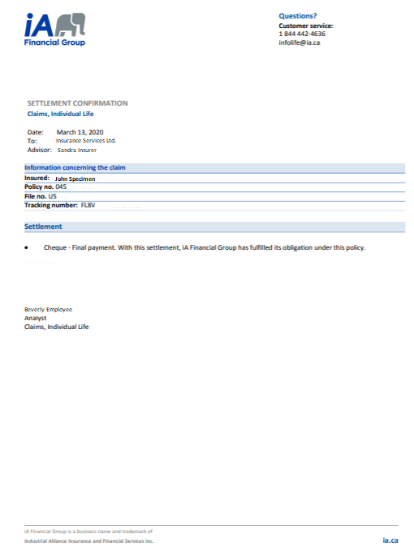 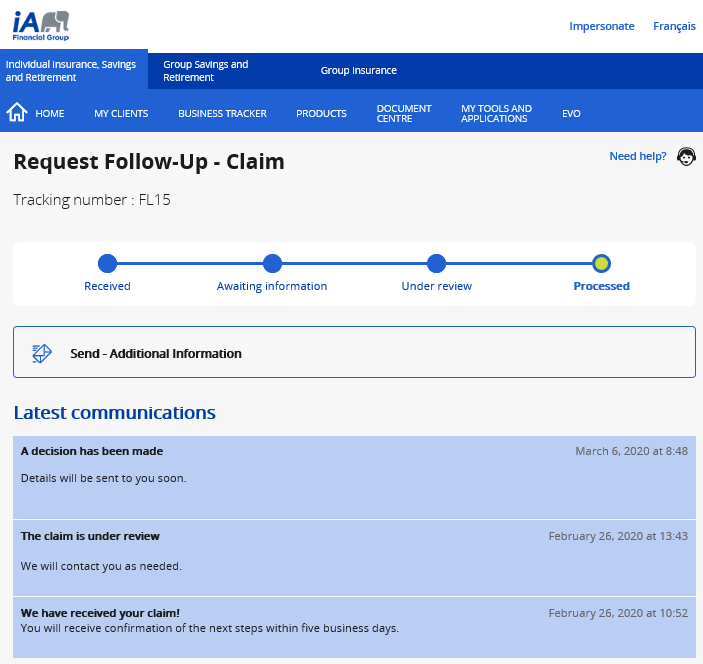 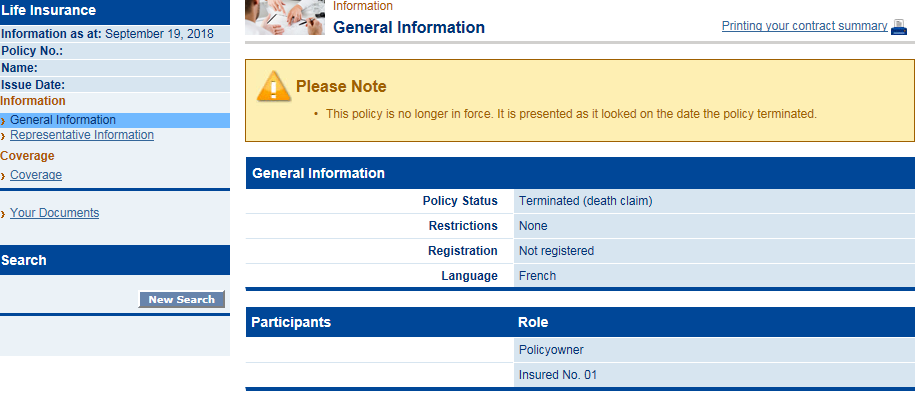 Archive – Assignment – History
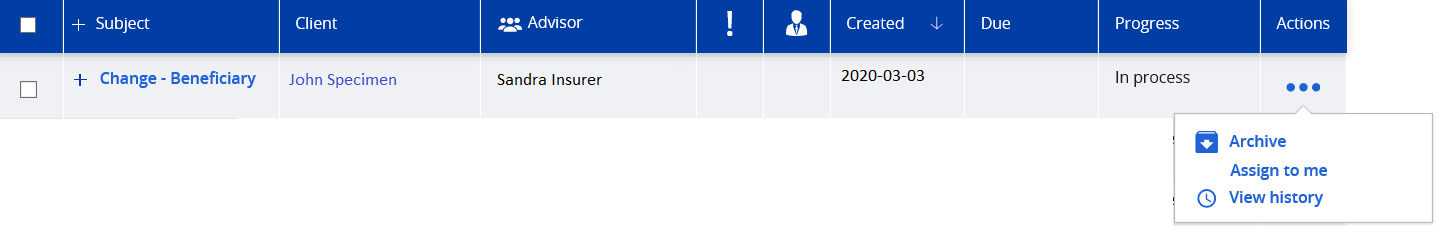 SI
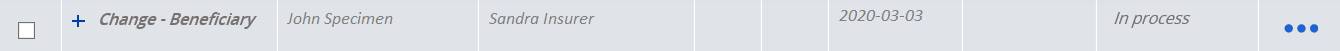 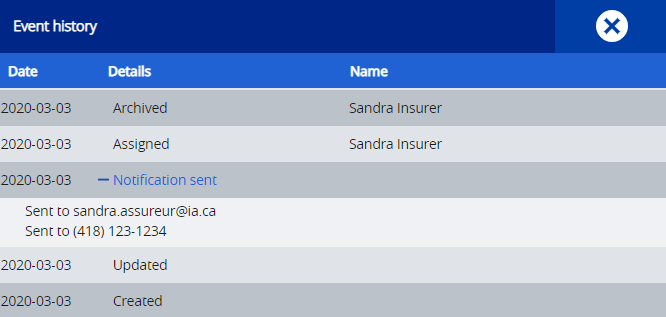 Default notifications by email
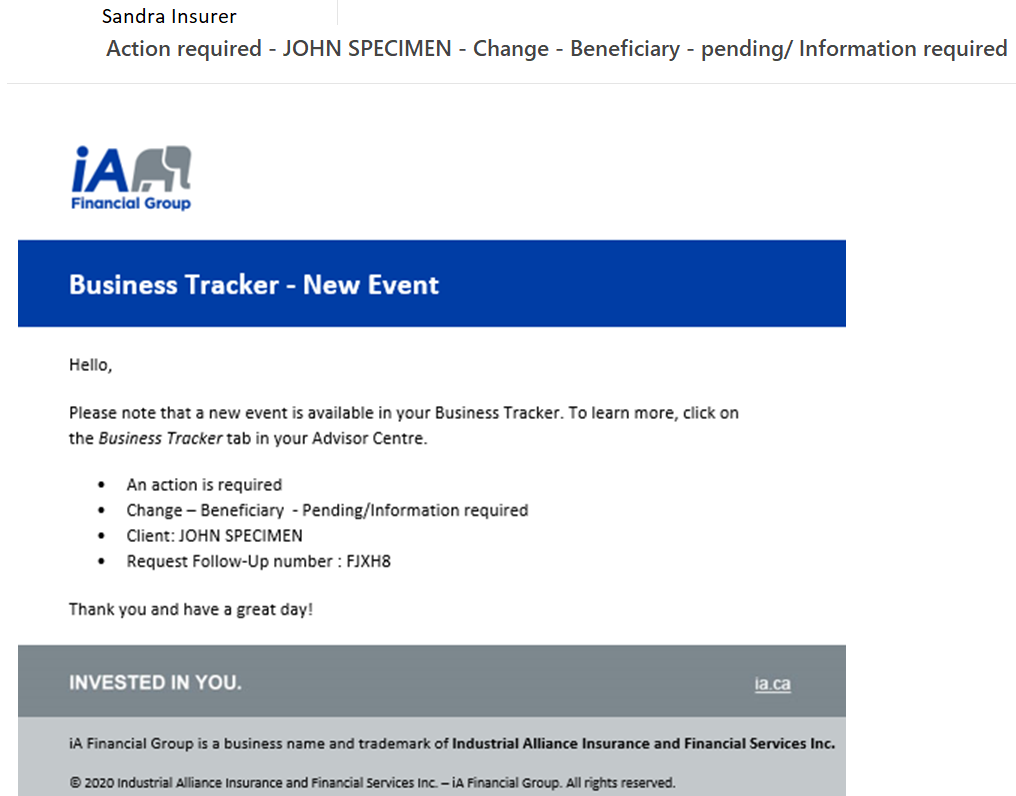 What? 	Email notification sent by default when an action is 	suggested        or required       following an event 	to an in-force contract. 
Who? 	The advisor and any other person to which the access  	to their clientele has been delegated.
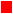 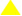 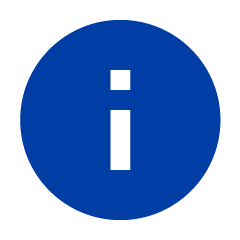 To know how to personalize your notification preferences, see the next pages.
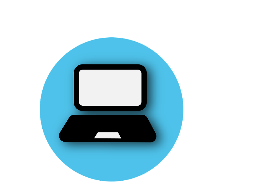 DesktopHow to personalize – Notification preferences*
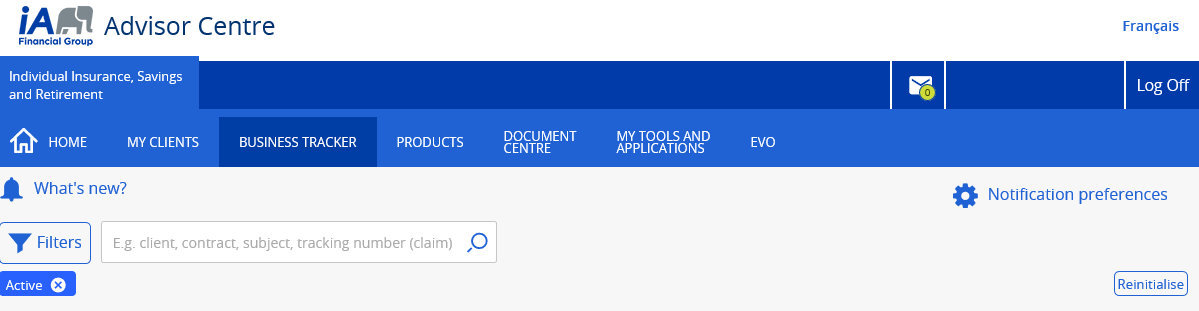 1- Click here!
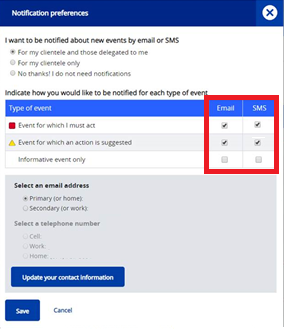 2- Set or change Notification preferences
* Available only to the advisor and any other person with delegated access to their clientele.
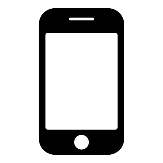 MobileHow to personalize – Notification preferences*
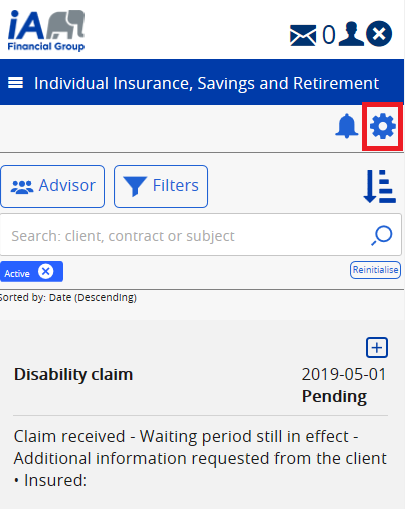 1- Click here!
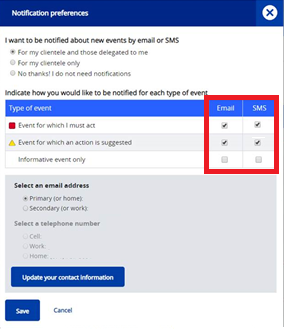 2- Set or change Notification preferences
* Available only to the advisor and any other person with delegated access to their clientele.
Need help?
As always, go through the:IT service desk for technical support 1-888-610-5101 / interface@ia.caClient and partner contact centre for all other questions1-844-4iA-INFO / infolife@ia.ca / savings@ia.ca
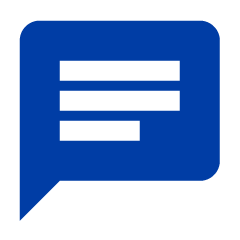 Annex
How to register to the Advisor Centre